Ministère de l’Economie  
             et des Finances
République de Côte d’Ivoire
----------------------------
Union - Discipline - Travail
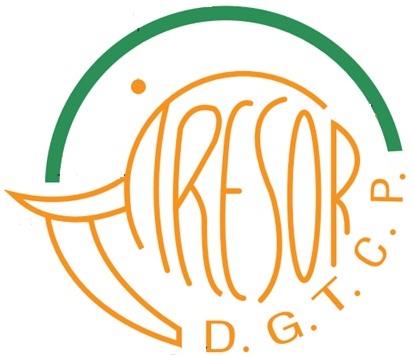 DIRECTION GÉNÉRALE DU TRÉSOR ET DE LA COMPTABILITÉ PUBLIQUE
DIRECTION GÉNÉRALE DU TRÉSOR ET DE LA COMPTABILITÉ PUBLIQUE
PRESENTATION DU PROJET DE 

DIGITALISATION DES ATTESTATIONS D’ASSURANCE AUTOMOBILE
EN CÔTE D’IVOIRE
ON DES ATTESTATION D’ASSURANCE AUTOMOBILE
KOUAKOU BAH Simplice Roger
        Inspecteur Vérificateur Principal
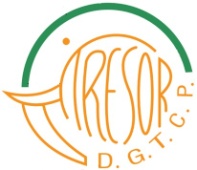 DIRECTION GÉNÉRALE DU TRÉSOR ET DE LA COMPTABILITÉ PUBLIQUE
PLAN DE PRESENTATION

Introduction 

I- Aperçu sur le marché ivoirien de l’assurance

II- Contexte de la digitalisation des attestations d’assurance automobile  

III- Problématique de la production en assurance automobile

IV- Description du Projet 

V- Avantages et bénéfices

Conclusion
31-janv.-24
Direction des Assurances
3
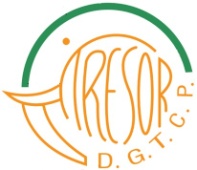 DIRECTION GÉNÉRALE DU TRÉSOR ET DE LA COMPTABILITÉ PUBLIQUE
INTRODUCTION
La Côte d’Ivoire fait partie des 14 Etats membres de la Conférence Interafricaine des Marchés d’Assurance (CIMA), un organe supra national dont l’un des objectifs est le renforcement de la coopération dans le domaine de l’assurance entre lesdits Etats. Ils partagent une réglementation commune en matière d’assurance appelée code des assurances CIMA.

Constat : l’assurance automobile est la branche dominante dans l’espace CIMA. En Côte d’Ivoire, cette branche représente plus  de 34% du chiffre d’affaires de l’assurance non-vie. L’indemnisation des victimes est une préoccupation majeure qui touche tout le corps social. Les dérapages en matière d’indemnisation dans cette branche ternissent l’image du secteur des assurances. Les séminaires n’ont pas donné les résultats escomptés.

Réflexion sur la situation : il ressort que la gestion de la production constitue un des facteurs clés qui entravent l’indemnisation des victimes. 

Solution proposée : numériser la procédure de production pour une maîtrise
     de l’information.
31-janv.-24
Direction des Assurances
4
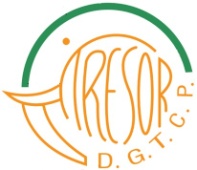 DIRECTION GÉNÉRALE DU TRÉSOR ET DE LA COMPTABILITÉ PUBLIQUE
APERçU SUR LE MARCHE IVOIRIEN DE L’ASSURANCE
MINISTERE DES FINANCES ET DU BUDGET
POOL TPV
FGA
SOCIETES D’ASSURANCE : 34
LA CARTE BRUNE CEDEAO
CPFA
SOCIETES DE REASSURANCE : 11
ARC (African Risk Capacity)
LA MEDIATION DE L’ASSURANCE
COURTIERS D’ASSURANCE : 336
AUTRES INTERMEDIAIRES  1946
31-janv.-24
Direction des Assurances
5
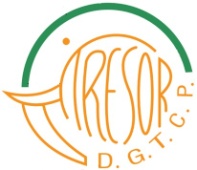 DIRECTION GÉNÉRALE DU TRÉSOR ET DE LA COMPTABILITÉ PUBLIQUE
LE MARCHE IVOIRIEN DE L’ASSURANCE
Le taux moyen annuel de croissance du chiffre d’affaires sur les cinq derniers exercices est de 9,89%.
31-janv.-24
Direction des Assurances
6
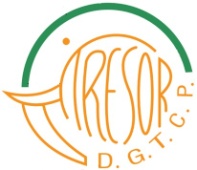 DIRECTION GÉNÉRALE DU TRÉSOR ET DE LA COMPTABILITÉ PUBLIQUE
LE MARCHE IVOIRIEN DE L’ASSURANCE
31-janv.-24
7
Direction des Assurances
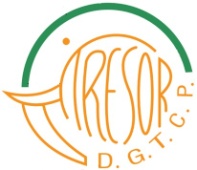 DIRECTION GÉNÉRALE DU TRÉSOR ET DE LA COMPTABILITÉ PUBLIQUE
CONTEXTE
VOLONTÉ D’INNOVATION ET DE CHANGEMENT
- Le rôle de l’Etat
Face aux mutations de l’écosystème de l’information, le Gouvernement ivoirien a inscrit l’économie numérique comme une de ses priorités et en a fait un ministère à part entière. Objectif : zéro papier à partir de 2030; 
La Direction Générale du Trésor et de la Comptabilité Publique (DGTCP) s’est engagée dans un processus de management de la qualité soutenu par la digitalisation de ces procédures. Ce processus a abouti à des résultats encourageants :
	- Prix d’Excellence de la Meilleure Administration Numérique 2013
	- Prix d’Excellence de la Meilleure Administration Publique 2014
	- Prix d’Excellence de l’Administration Publique la plus Moderne 2016
	- Certification ISO 9001 version 2015 en 2019. 
La volonté d’innovation et de changement des pouvoirs publics est clairement affichée à travers ces différentes actions.
31-janv.-24
Direction des Assurances
8
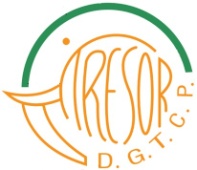 DIRECTION GÉNÉRALE DU TRÉSOR ET DE LA COMPTABILITÉ PUBLIQUE
CONTEXTE
VOLONTÉ D’INNOVATION ET DE CHANGEMENT
- Le rôle du régulateur CIMA
Les efforts des acteurs ont toujours été appuyé par le régulateur communautaire CIMA;
Les Etats Généraux de l’Assurance de 2018 : tous les acteurs réunis à ce rendez-vous, notamment le régulateur, ont manifesté leur volonté d’œuvrer pour une assurance inclusive;
Soucieux de la protection des assurés, souscripteurs et bénéficiaires de contrat d’assurance, le régulateur insiste cependant à que les intérêts des consommateurs soient préservés quel que soit le système qui sera mis en place;
Depuis 2014, de nombreuses rencontres sur les questions de digitalisation ont eu lieu entres les cadres de la CIMA et les représentants des acteurs.
31-janv.-24
Direction des Assurances
9
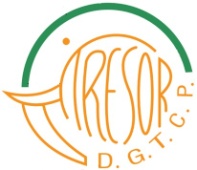 DIRECTION GÉNÉRALE DU TRÉSOR ET DE LA COMPTABILITÉ PUBLIQUE
CONTEXTE
VOLONTÉ D’INNOVATION ET DE CHANGEMENT
- Le rôle des acteurs
Le projet de digitalisation de l’assurance en général et de l’attestation automobile en particulier est d’abord une volonté des acteurs eux-mêmes soutenu par le régulateur communautaire, la CIMA. En effet dès 2014, la FANAF n’a cessé de sensibiliser ses membres sur la nécessité d’entreprendre des projets innovants en vue de s’adapter aux mutations technologiques en cours. 
Ces projets majeurs structurants devraient accroitre l’accès aux produits d’assurances et surtout favoriser une indemnisation des victimes à travers la transparence des actions.
Les acteurs du marché ivoirien se sont mis ensemble pour apporter des solutions à un certain nombre de problématiques de ce marché.
31-janv.-24
Direction des Assurances
10
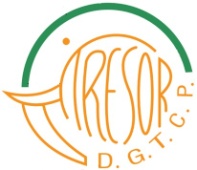 DIRECTION GÉNÉRALE DU TRÉSOR ET DE LA COMPTABILITÉ PUBLIQUE
PROBLEMATIQUE
Délais de traitement des commandes d’attestation des compagnies jugés longs
Fraude sur les attestations
Gestion très peu efficace des recours
Graves difficultés de réconciliation des stocks d’attestations avec les réseaux de distribution
Développement de la non-assurance.
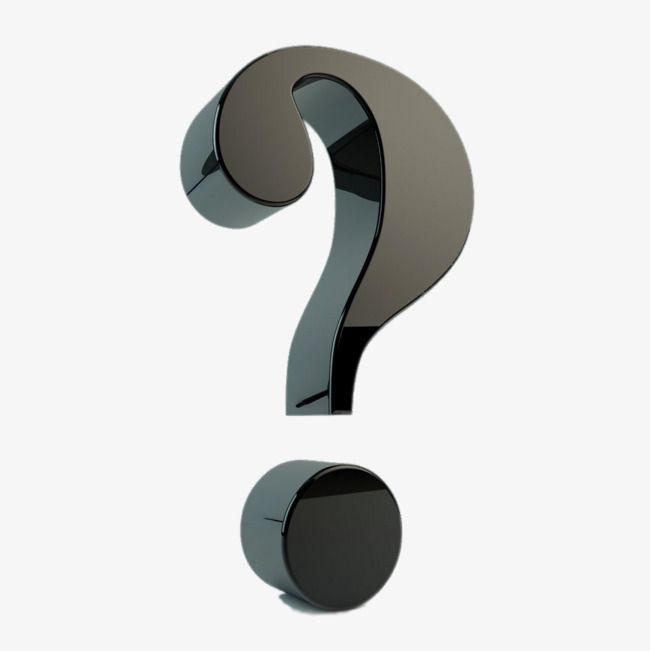 Des attestations d’assurance automobile parallèles sur le marché malgré la sécurisation initiées il y a quelques années
Statistiques peu fiables des attestations sur le marché
Mécanisme de suivi des attestations délivrés par l’ASA-CI peu efficace
Quels avantages de l’attestation électronique dans le développement de l’assurance automobile?
31-janv.-24
Direction des Assurances
11
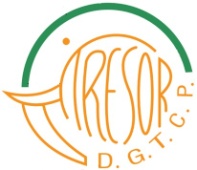 DIRECTION GÉNÉRALE DU TRÉSOR ET DE LA COMPTABILITÉ PUBLIQUE
DESCRIPTION DU PROJET
LE PROJET CONSISTE EN LA MISE EN ŒUVRE D’UNE PLATEFORME DE GESTION SECURISEE D’ATTESTATIONS D’ASSURANCE AUTOMOBILE EN FORMAT ELECTRONIQUE
Il répond à un besoin de centralisation et de sécurisation des attestations d’assurance automobile délivrées en Côte d’Ivoire.
ASACI/DA/BNICB/FGA
POLICE GENDARMERIE
OPERATEUR
COMPAGNIE D’ASSURANCE
BENEFICIAIRES DIRECTS
- ASACI (Fournisseur unique des attestations automobiles)
- entreprises d’assurance
- Police / Gendarmerie
- Souscripteurs de police d’assurance
PLATEFORM
ASSURÉ
INTERMÉDIAIRE
31-janv.-24
Direction des Assurances
12
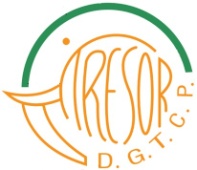 DIRECTION GÉNÉRALE DU TRÉSOR ET DE LA COMPTABILITÉ PUBLIQUE
DESCRIPTION DU FLOW
DEPUIS LA MISE EN PLACE DE LA PLATEFORME DE GESTION SECURISEE DES ATTESTATIONS D’ASSURANCE AUTOMOBILE EN FORMAT ELECTRONIQUE
Génération d’attestations électroniques à identifiants uniques et aléatoires à utiliser sur une période de 6 à 12 mois
7
9
1
Réception, puis paramétrage des quantités des attestations électroniques à consommer par les intermédiaires dans l’espace des compagnies d’assurance
Réception par email ou WhatsApp de sa nouvelle attestation automobile électronique après règlement de la prime d’assurance auprès de l’intermédiaire/assureur
4
Réception d’informations confirmant ou infirmant l’authenticité et la validité des attestations électroniques contrôlées
COMPAGNIE
D’ASSURANCE
POLICE/GENDRAMERIE
ASACI TECHNOLOGIES
INTERMEDIAIRE
CLIENT ASSURE
6
Réception de commande d’un lot d’attestations électroniques d’une compagnie d’assurance automobile
Selon son mode d’intégration (Web service, API ou formulaire), possibilité pour l'intermédiaire de générer des attestations électroniques complètes à partir d’un minimum d’informations (immatriculation, période de couverture, prime RC, etc) à renseigner sur la plateforme et indépendamment de son système métier utilisé
Consommation des attestations directement dans le lot d’attestation des assureurs via souscription des assurés
Attribution du lot d’attestations électroniques à la compagnie d’assurance avec génération de contribution pour règlement auprès de l’ASACI
Possibilité de contrôler les attestations électroniques en circulation via une application mobile ou des requêtes USSD
5
2
3
8
UNE SEULE ET UNIQUE PLATEFORME POUR LES DEMANDES ET INTERACTIONS
13
31-janv.-24
Direction des Assurances
13
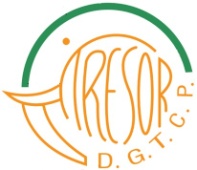 DIRECTION GÉNÉRALE DU TRÉSOR ET DE LA COMPTABILITÉ PUBLIQUE
AVANTAGES ET BENEFICES
SUR LA FAÇON DE TRAVAILLER DE L’ASACI AVANT LA MISE EN ŒUVRE DE LA PLATEFORME
AVANTAGES
BÉNÉFICES
Délivrance instantanée des attestations aux compagnies;

Collecte rapide des contributions;

Attestation d’assurance automobile en format électronique consultable sur un smartphone;

Fin des projets de numérisation d’attestation dans les compagnies;

Contrôle plus simple et facile des productions des intermédiaires;

Disponibilité en temps réel des productions des intermédiaires pour les compagnies;
Centralisation et sécurisation de la gestion des attestations d’assurance automobile;

Lutte contre la fraude donc contre les attestations parallèles;

Meilleure visibilité pour les compagnies sur les attestations produites par les intermédiaires partenaires;

Meilleure interaction entre l’ASACI et les compagnies;

Centralisation des données marché;

Innovation, modernisation et transformation de la branche automobile;

Efficacité et transparence;

Alignement avec les ambitions de l’état de CI
14
31-janv.-24
Direction des Assurances
14
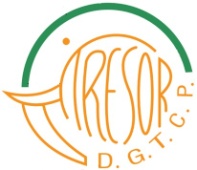 DIRECTION GÉNÉRALE DU TRÉSOR ET DE LA COMPTABILITÉ PUBLIQUE
CONCLUSION
La digitalisation des attestations d’assurance automobile est devenue une réalité depuis une année ; 

Les difficultés de démarrage ont progressivement trouvé des solutions, les plus sceptiques ont finalement adhéré au projet ;

Le projet va jouer un rôle primordial dans le cadre de l’assainissement de l’assurance automobile en lutant plus efficacement contre la fraude, la sous-tarification, la vente de l’assurance à crédit et favoriser une gestion plus saine des productions. 

In fine, les sociétés d’assurance devraient disposer plus de ressources en vue de faire face à l’indemnisation des victimes dans les délais règlementaires.
31-janv.-24
Direction des Assurances
15
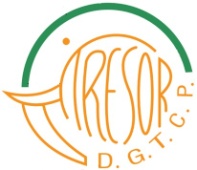 DIRECTION GÉNÉRALE DU TRÉSOR ET DE LA COMPTABILITÉ PUBLIQUE
MERCI POUR VOTRE ATTENTION
31-janv.-24
Direction des Assurances
16